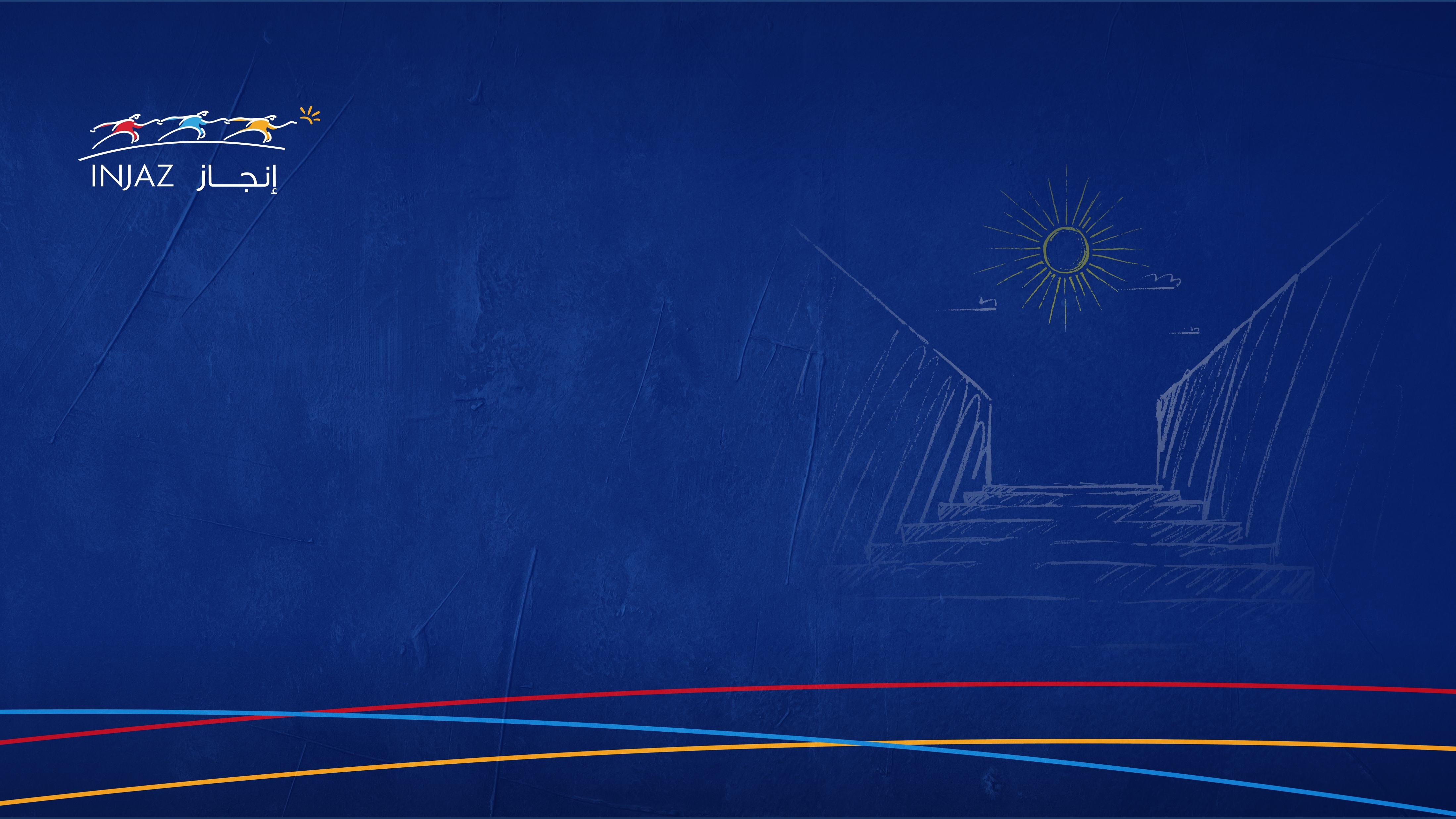 INJAZ Profile
September 2023
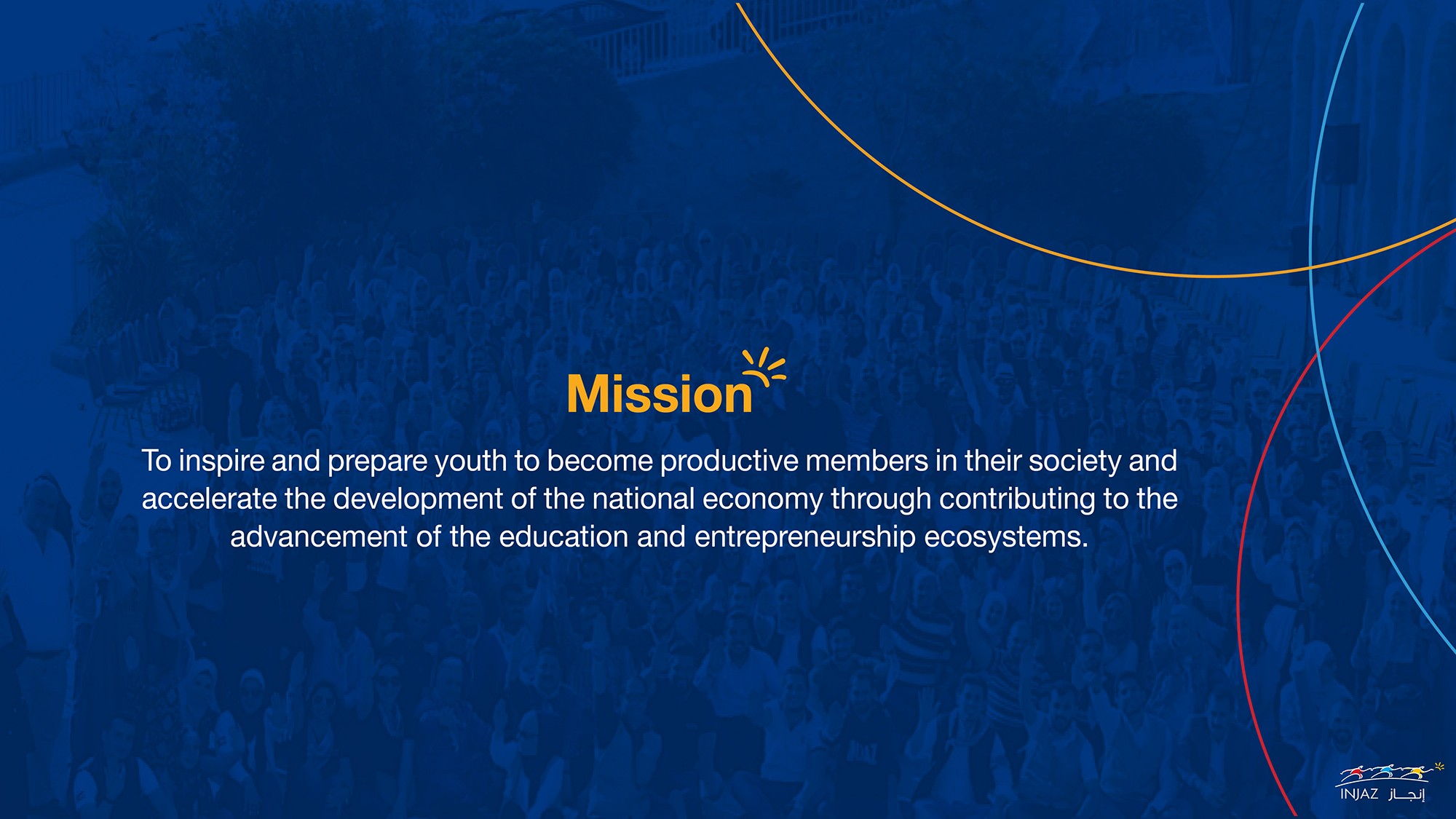 Key Milestones
1999-2004
2005-2011
2012-2018
2019-2023
Launch
Sustain
Expand
Scaleup
Founded as an Independent Non-profit Organization 

Introduced Financial & Entrepreneurial Competencies as Extra-curricula Programs 

Introduced Soft Skills and Career Guidance within the Education System

Connected Private Sector Professionals with Academia
Built Institutional Capacity and established the Board of Trustees

Scaled-up in 250+ Public Schools across Jordan

Launched New, High Impact Programs

Boosted the Culture of Volunteerism

Launched Employment Program
Mainstreamed Financial and Entrepreneurship Education within the National Curricula (Grades 7-12)

Established mySTARTUP Business Incubator, with focus on Idea & Early Stage

Launched Digital Skills in Schools and Universities

Focused on Inclusivity and Social and Environmental Impact
Established International Partnerships for Regional Expansion

Launched Online and Ed-tech Educational Programs

Introduced Blended Learning Approach

Contributed to the Advancement of the Entrepreneurship Ecosystem in Jordan
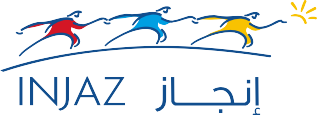 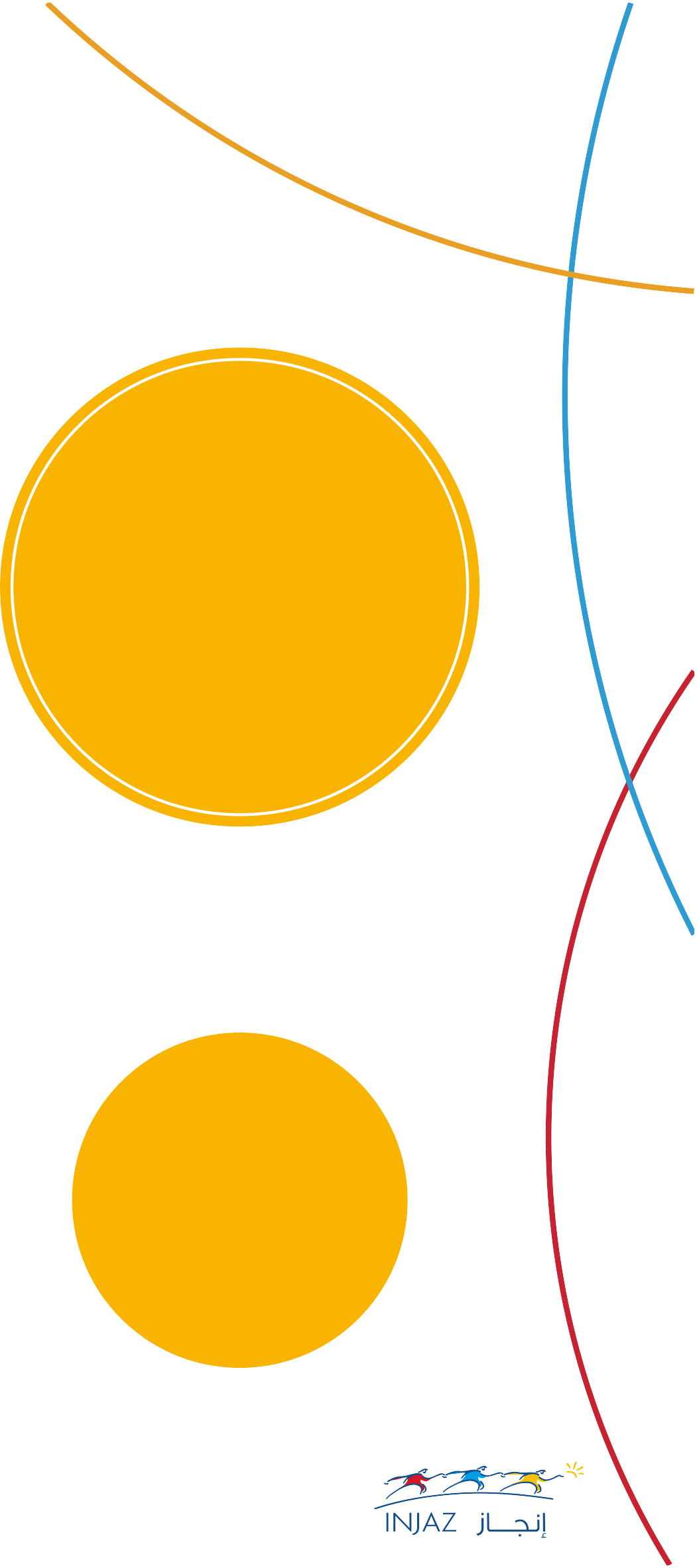 Thematic Areas and Lenses
Financial Literacy
Digital
Competencies
Interpersonal Skills
Entrepreneurship
& Business Skills
Thematic Areas
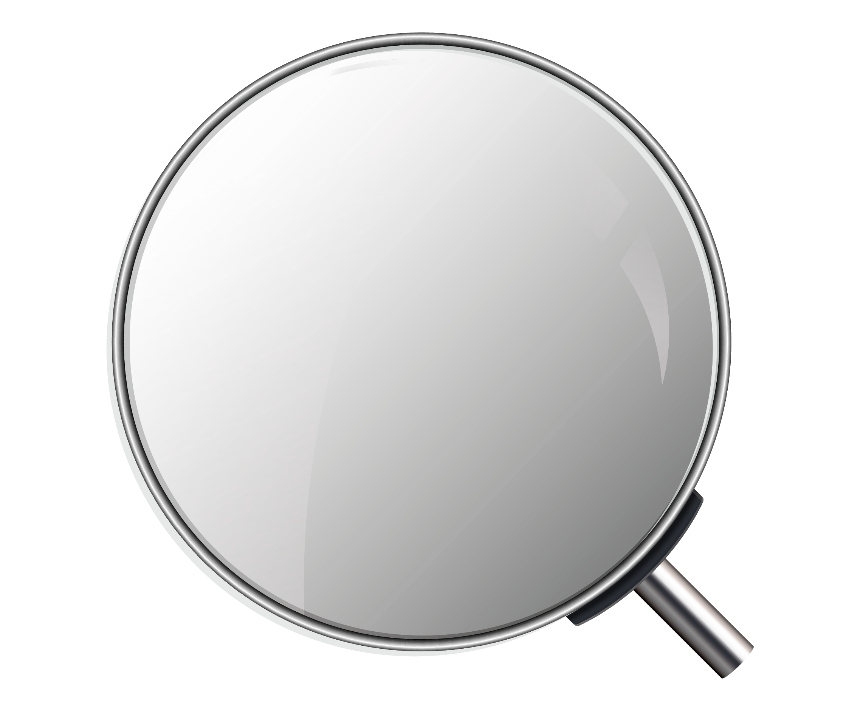 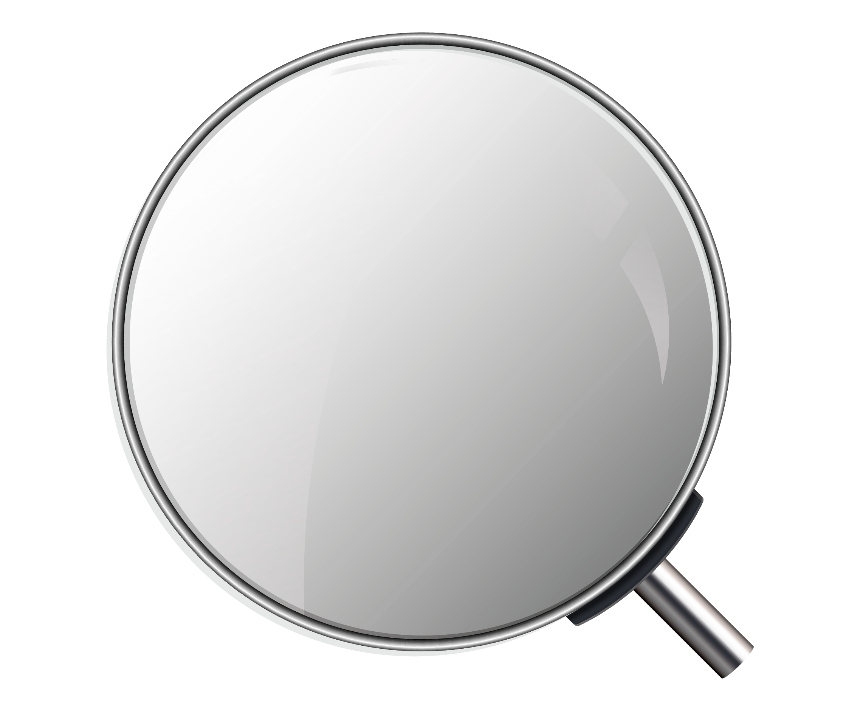 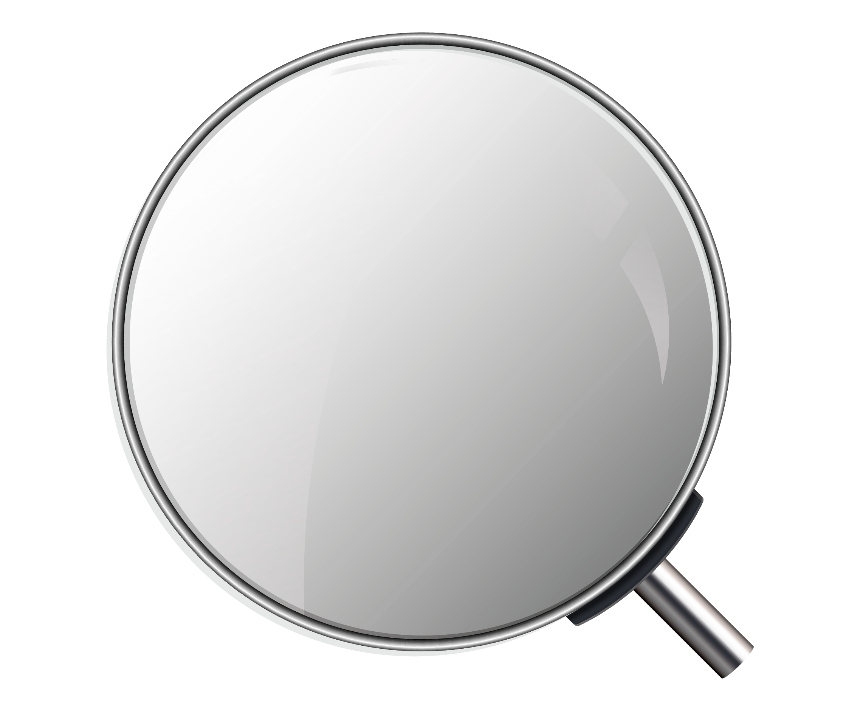 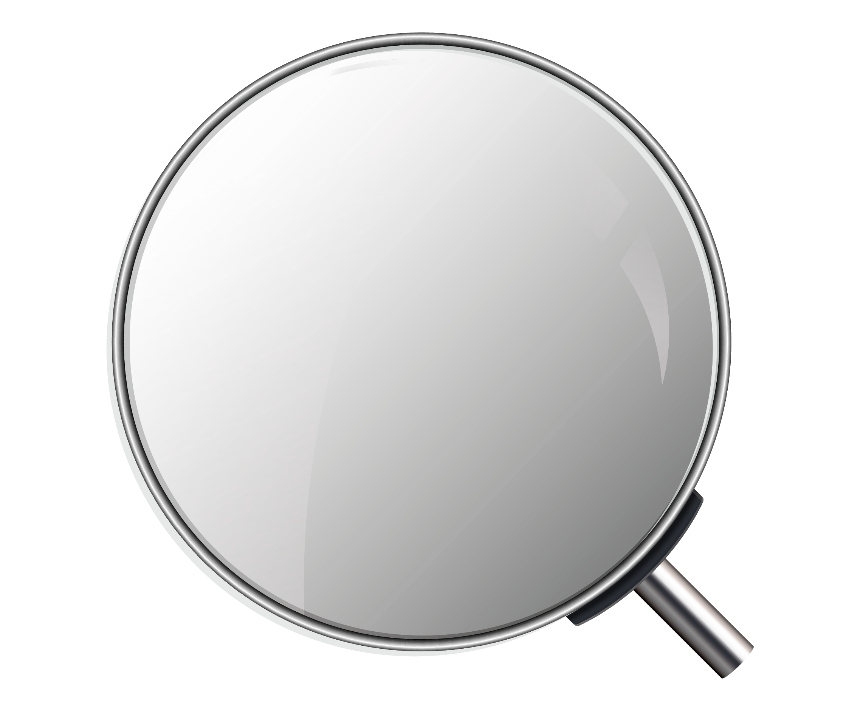 Lenses
Social Participation
Employability
Gender
Employability
Gender
Ethical Values
Programs
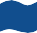 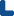 Schools
Curricular
Extra-curricular
Tailored Activities
Teachers Training
Projects & Competitions
Universities, Colleges, TVET
Accredited Courses
Extra-curricular
Tailored Activities
Projects & Competitions
Incubation
Ideation & Growth
Mentorship & Coaching
Access to Markets
Access to Finance
Sector-agnostic & Verticals
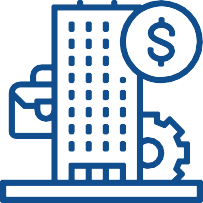 National Financial Inclusion
National Financial Education
Financial Sector Workforce
Financial Sector Clients
Marginalized Communities
Employment
Training and Job Matching
Internship
Fellowship
Women's Workforce Participation
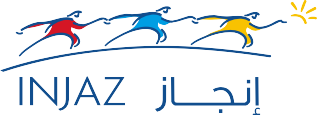 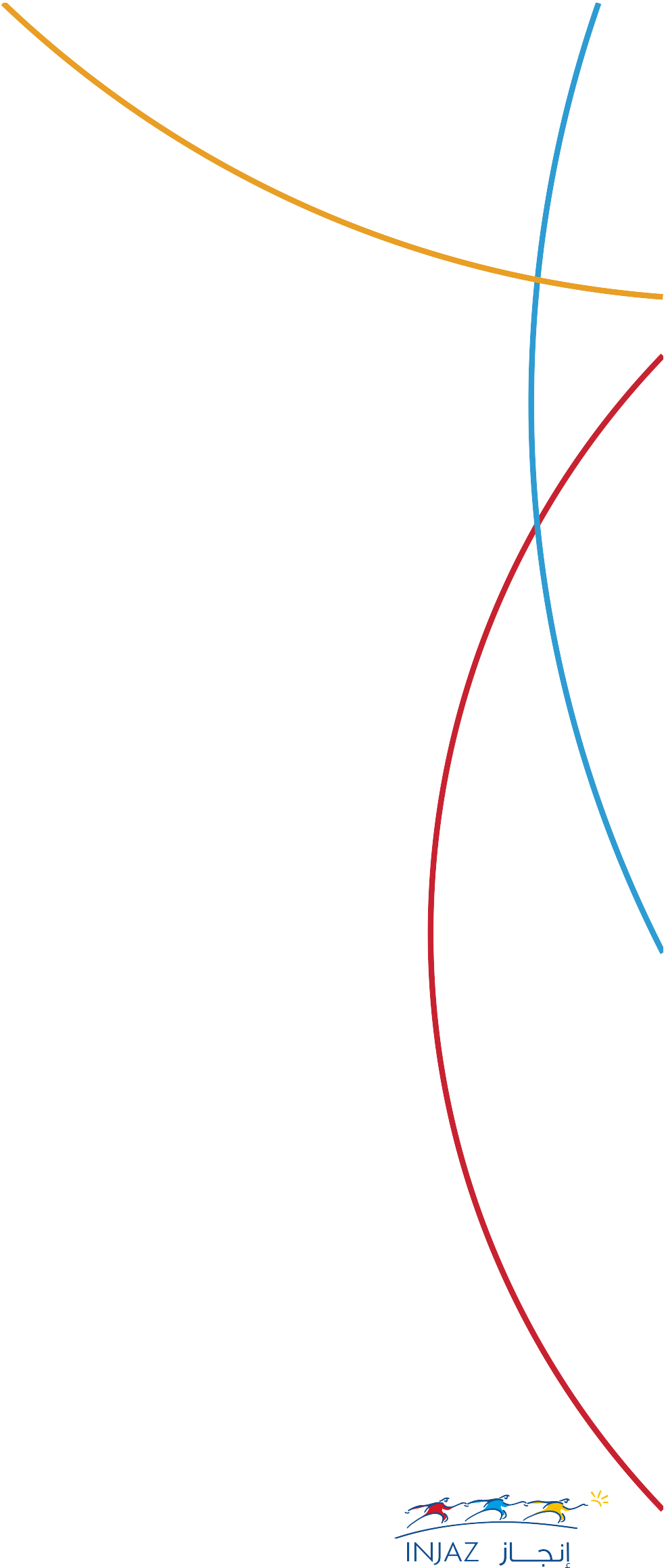 Outreach – Theory of Change
Startups & Job Creation
mySTARTUP
[Launched in 2018]
Employment & Entrepreneurship Programs in Higher Education
[Launched in 2005]
Idea and Early-stage Startups
Sustained, Growing Businesses
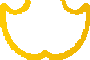 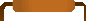 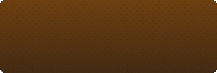 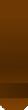 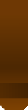 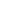 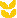 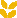 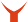 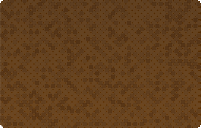 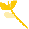 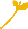 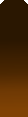 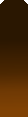 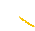 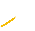 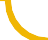 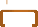 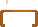 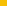 Education Programs in Schools (G7-12) [Launched in 2000]
[Mainstreamed in 2015]
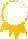 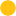 70 startups/year
20 businesses/year
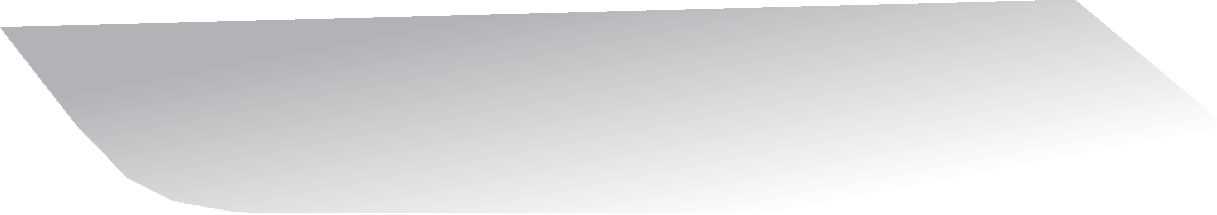 Age 20 - 30
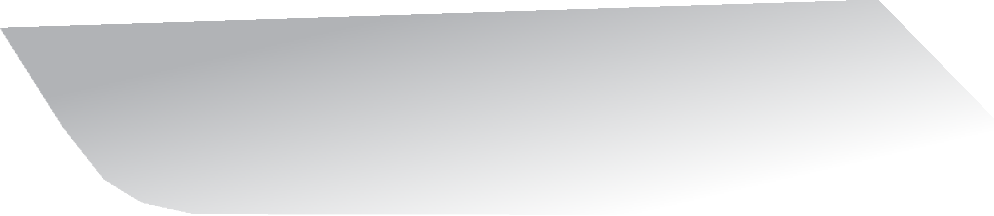 5,000 students/year

  Age 18 - 24
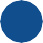 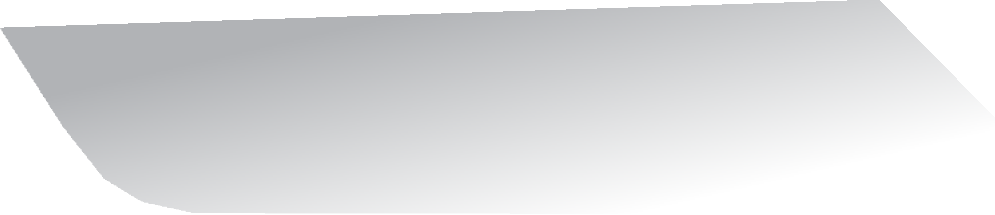 850,000 students/year

  Age 12 - 18
A S t u d e n t ‘ s  E n t r e p r e n e u r s h i p  J o u r n e y
DISCOVER
EXPLORE
VALIDATE
BUILD
LAUNCH
GROW
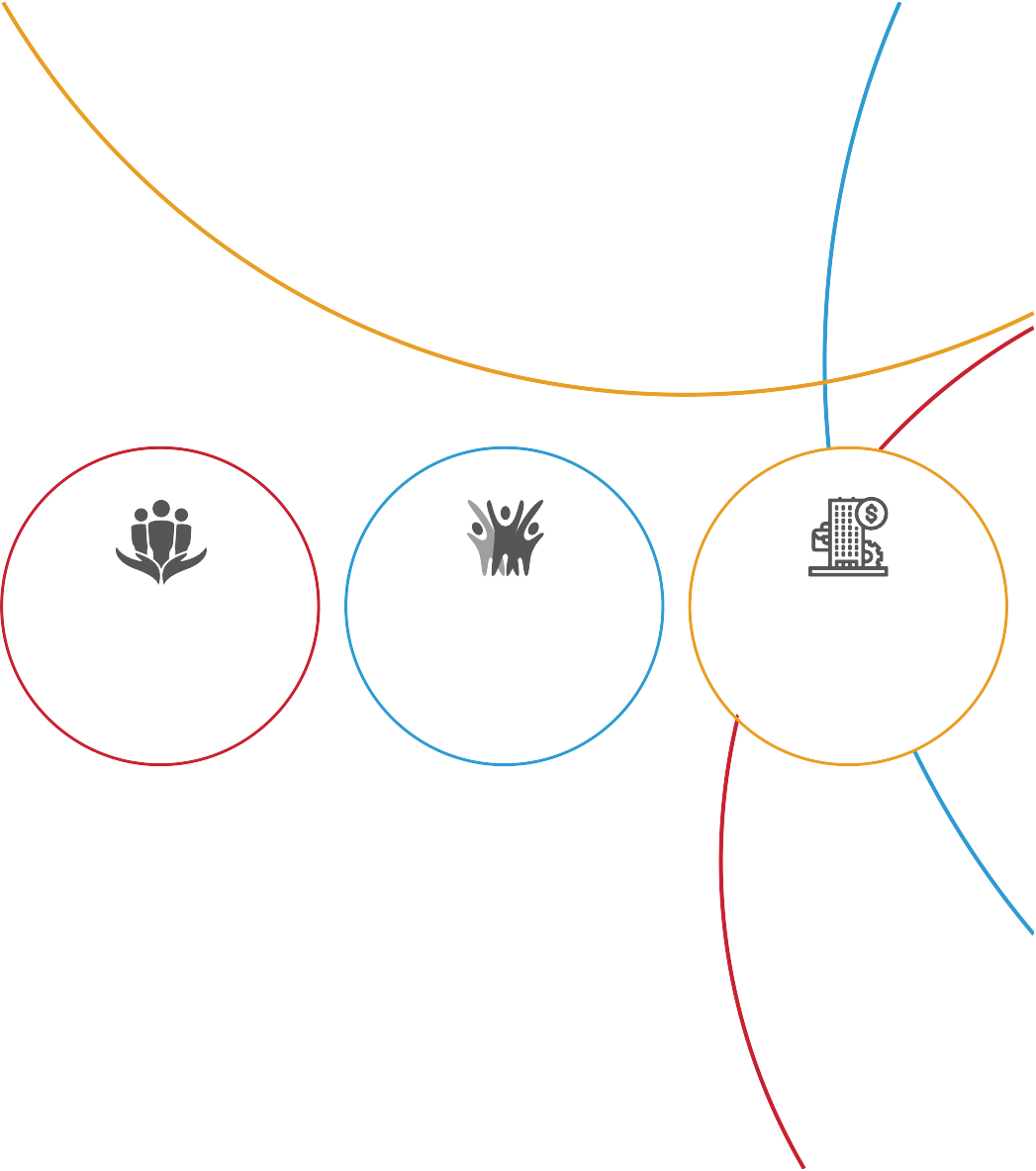 Outreach – Executing Partners
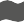 Colleges
16
Schools
3,851
Universities
30
Social Dev. Centers
10
Youth Centers
40
TEVET Institutions
23
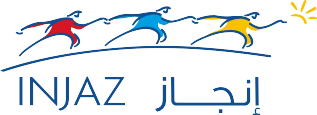 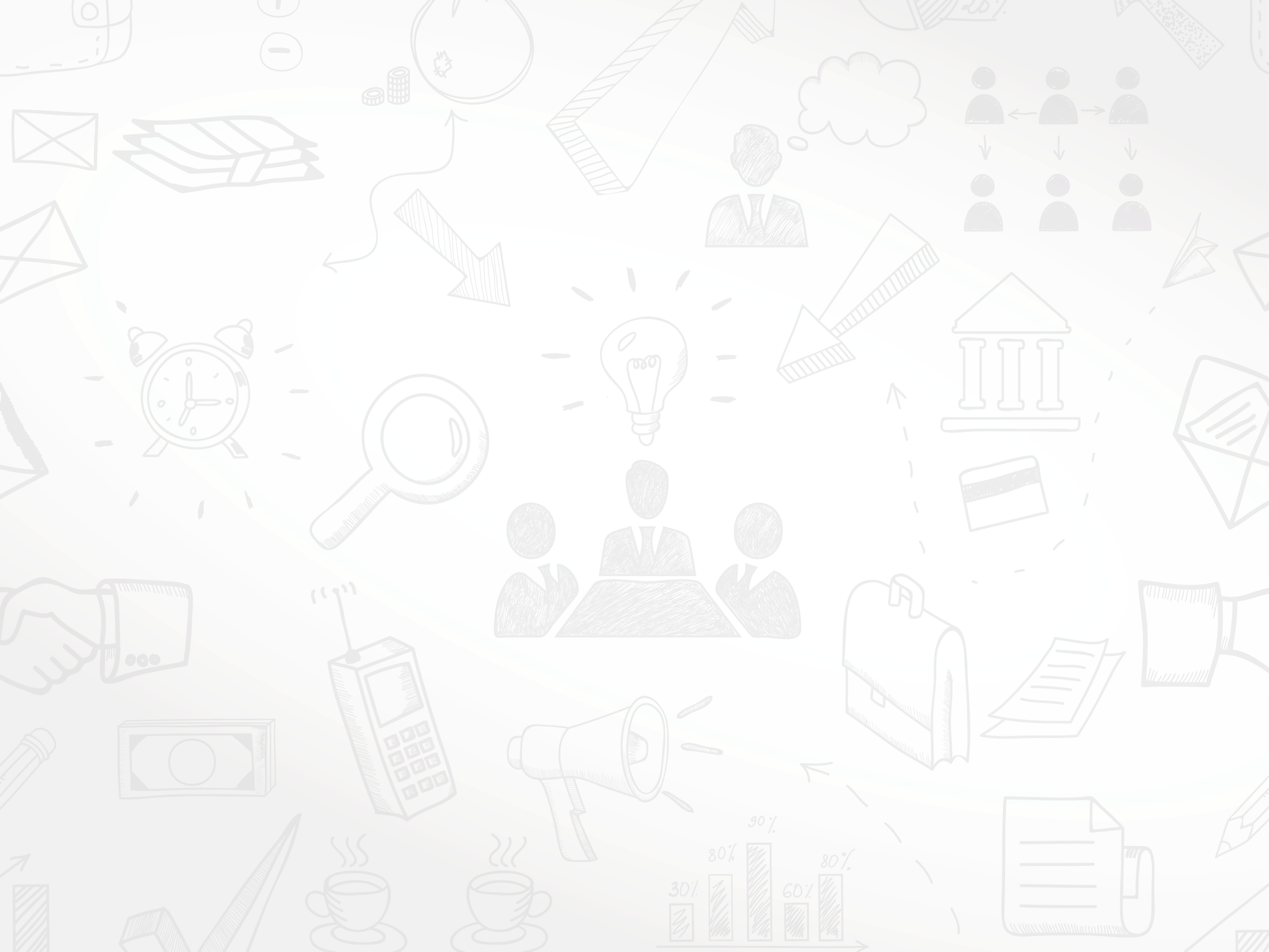 Outreach – Online (INJAZ)
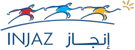 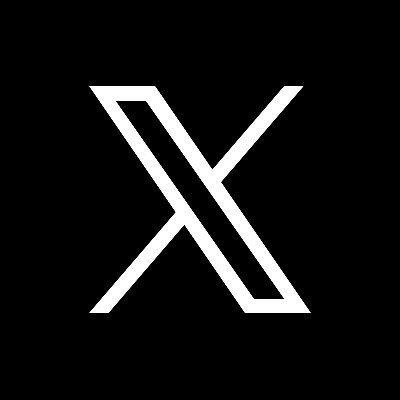 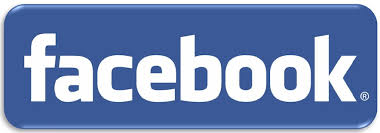 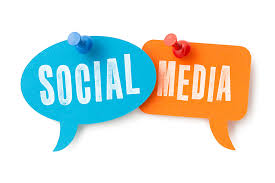 Number of Followers (Aug 2023):
254,000
Number of Followers (Aug 2023):
114,300
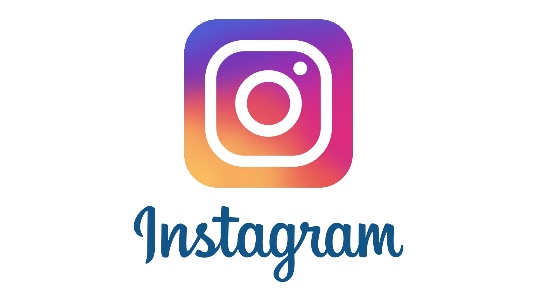 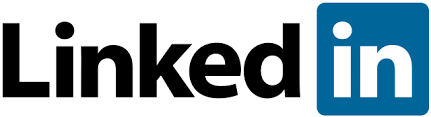 Number of Followers (Aug 2023):
44,072
Number of Followers (Aug 2023):
 9,708
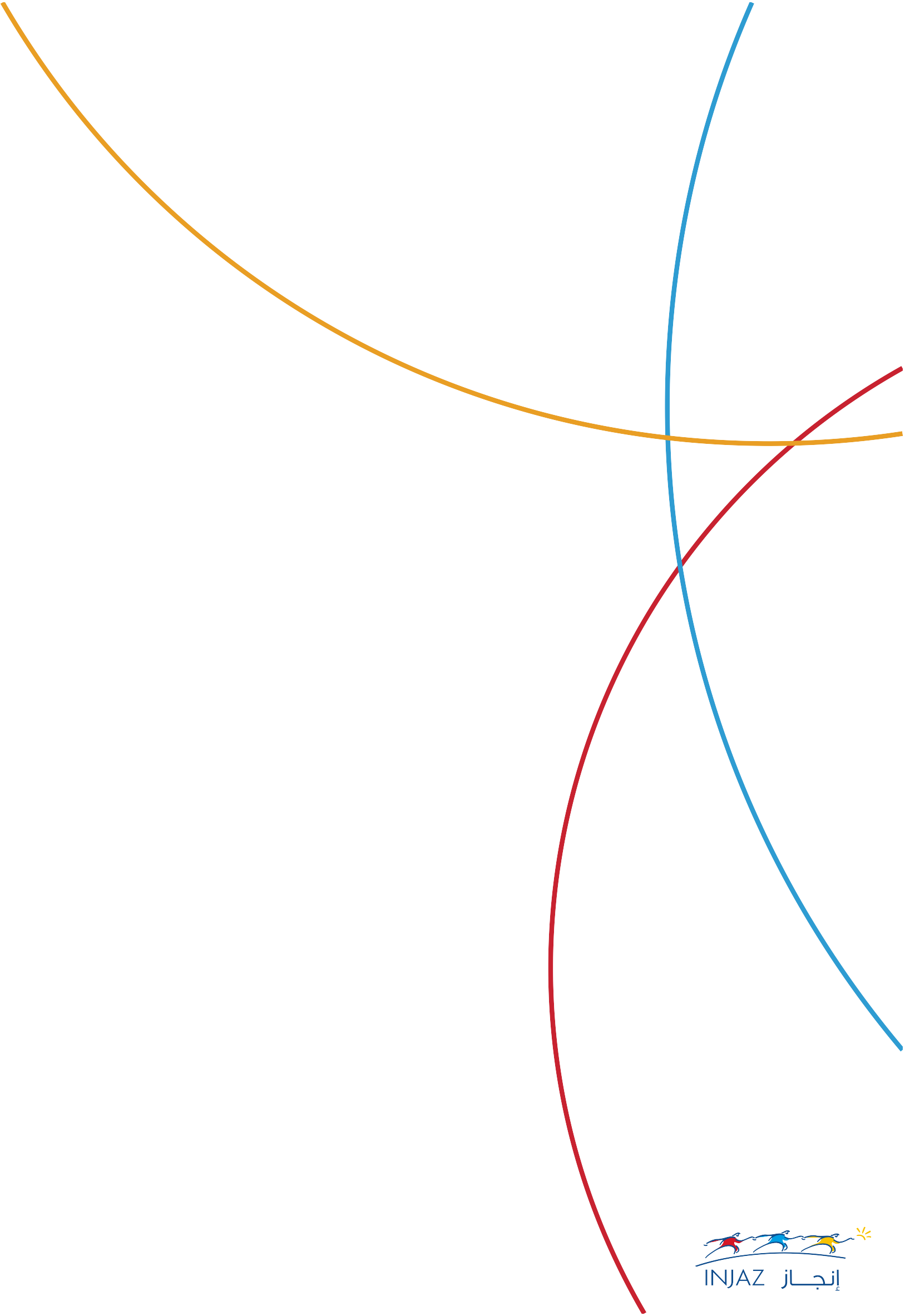 Impact on Youth Employment
90 % of INJAZ students are employed within the first year after graduation (vs. 30 % who are not part of INJAZ programs)
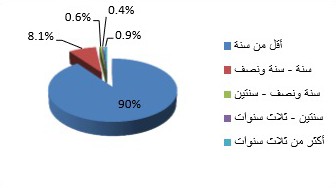 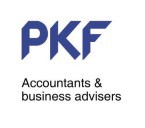 توزيع المشاركين الذين حصوا على وظيفة حسب المدة الزمنية التي آمضوها بعد التخرج في البحث عن وظيفة
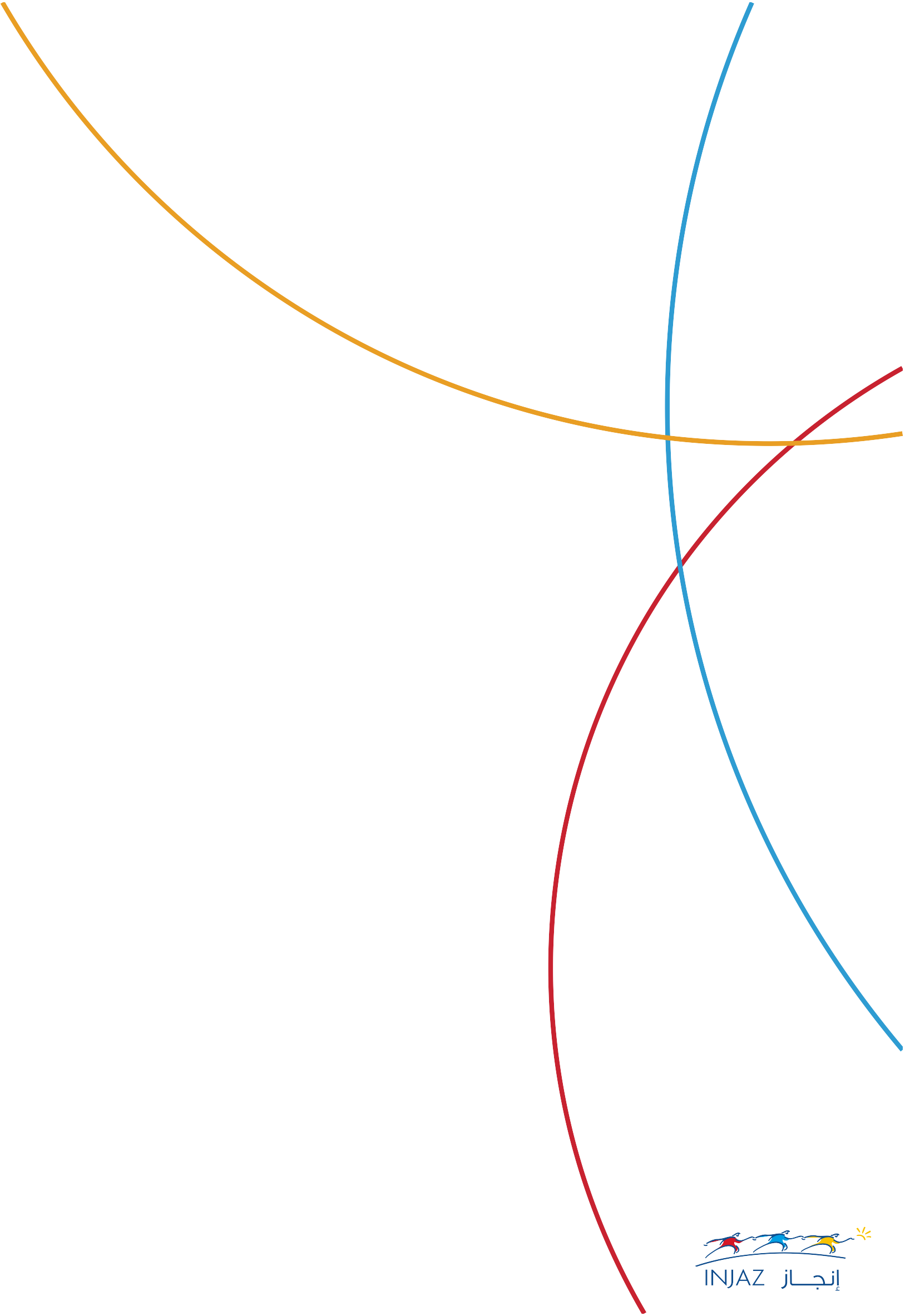 Impact on Startups Growth
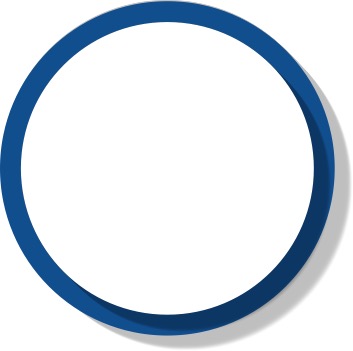 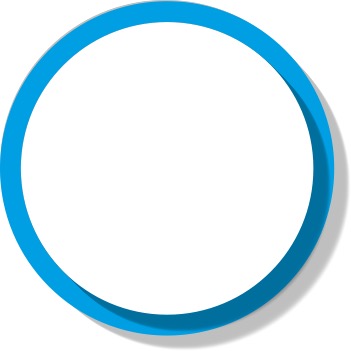 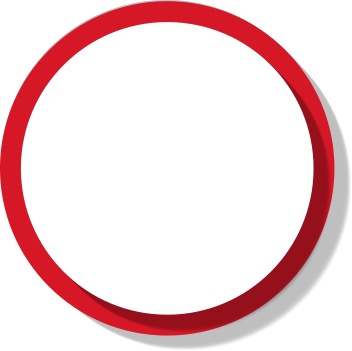 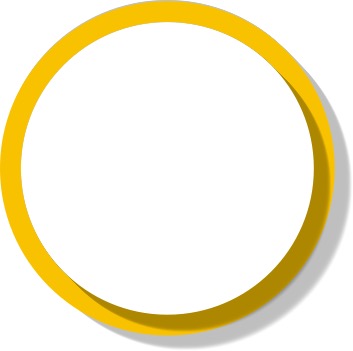 Jobs Created
1,500+
Investment Raised
$2.4 million
Startups Incubated
328
Revenue Generated
$2.3 million
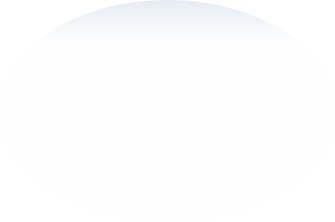 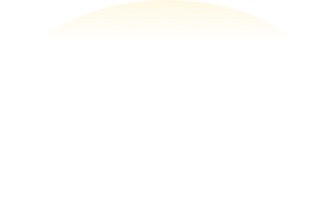 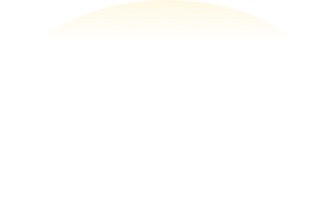 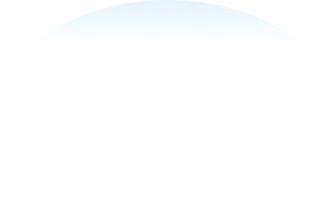 Partners Network
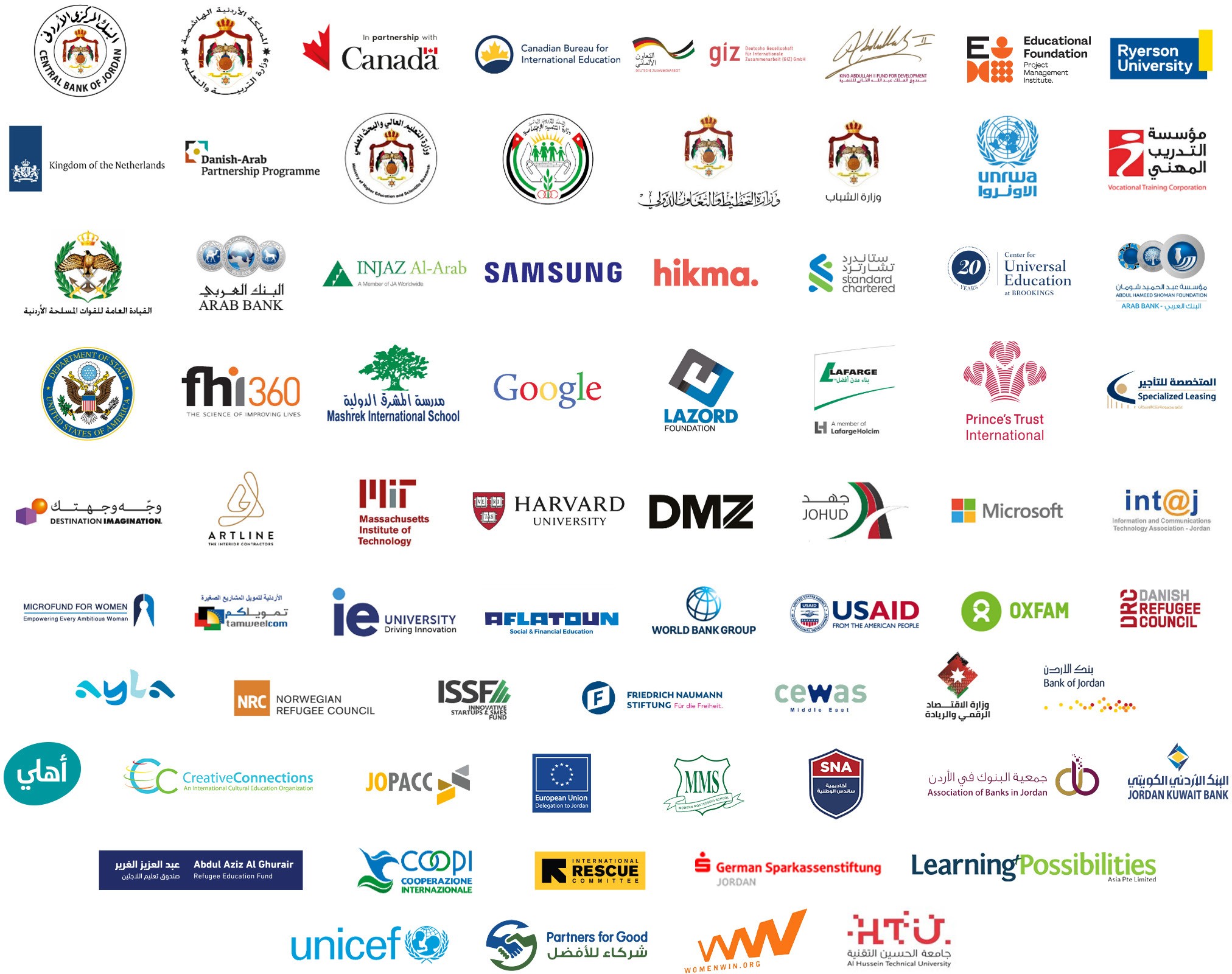 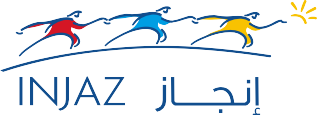 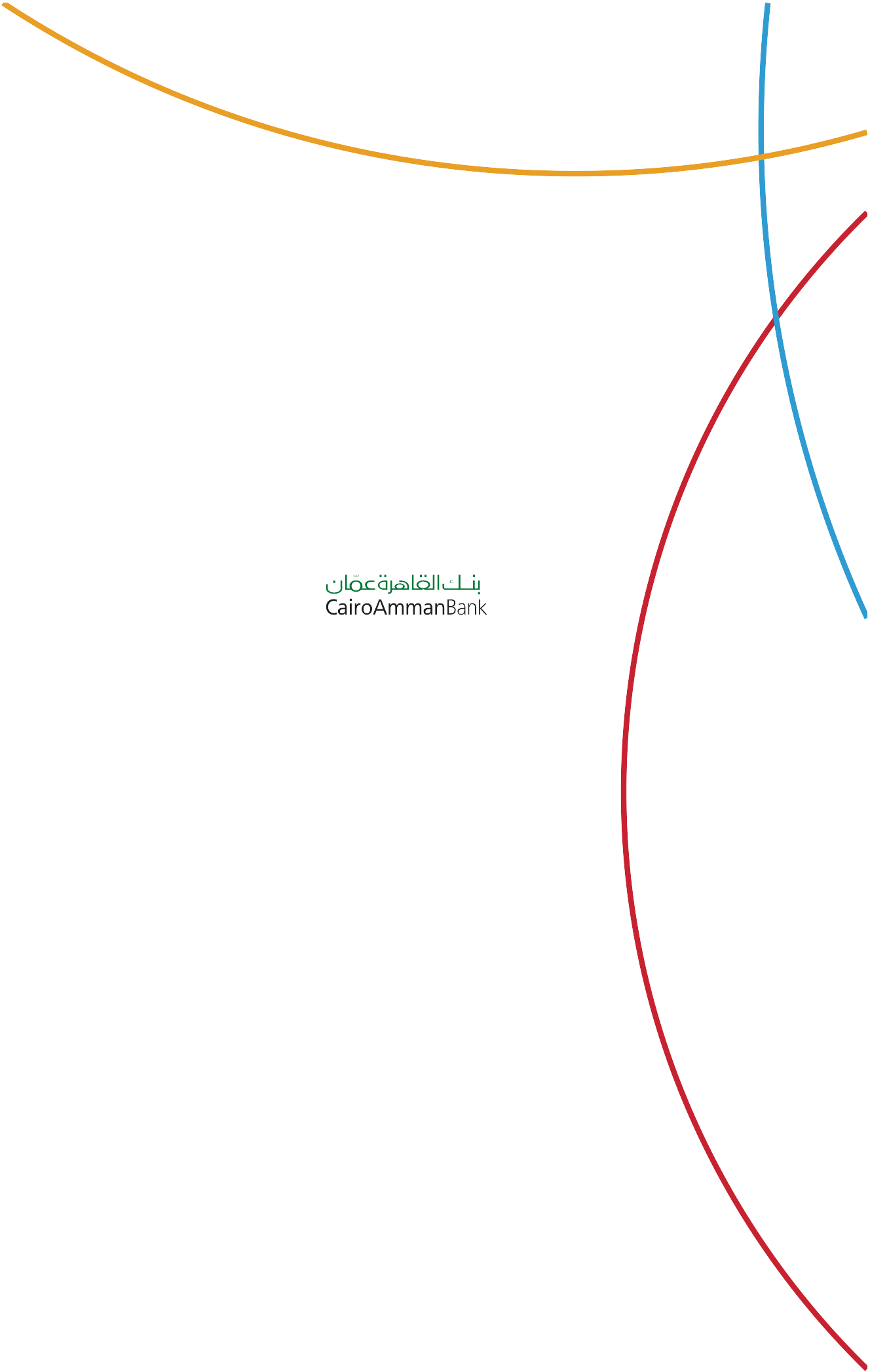 Board of Trustees 2023
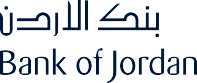 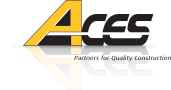 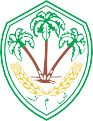 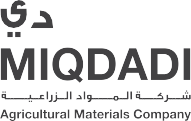 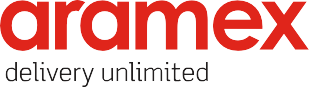 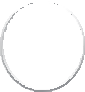 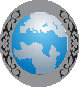 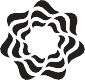 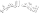 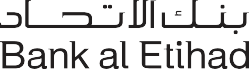 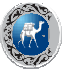 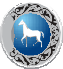 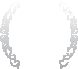 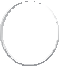 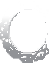 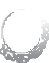 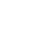 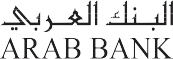 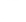 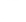 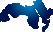 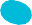 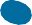 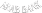 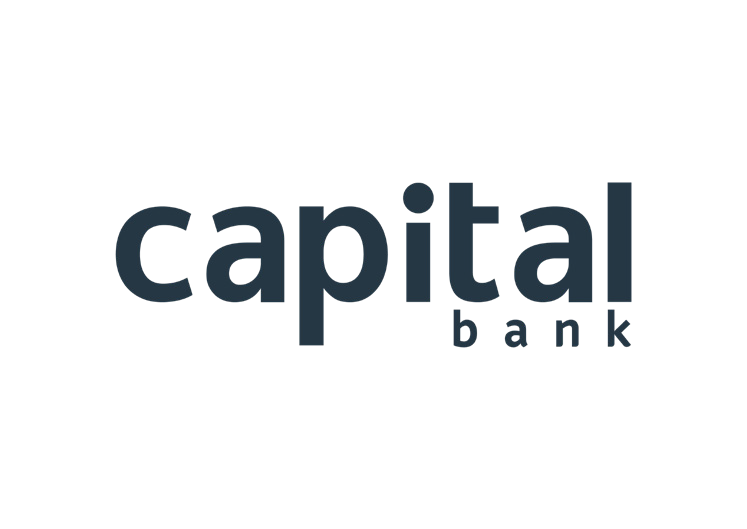 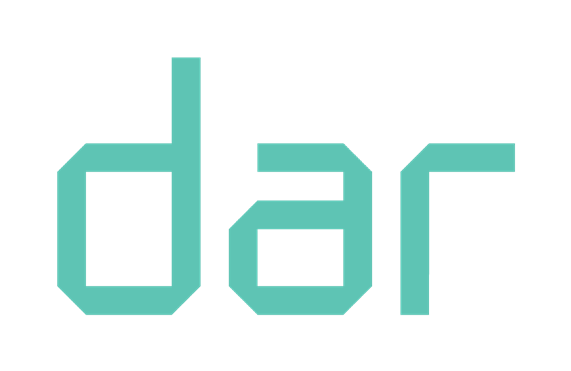 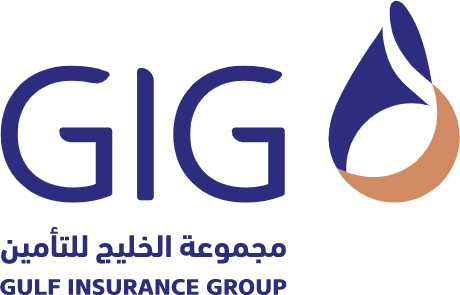 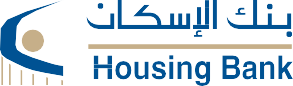 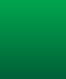 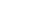 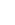 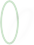 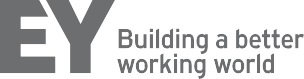 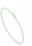 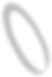 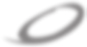 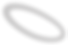 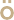 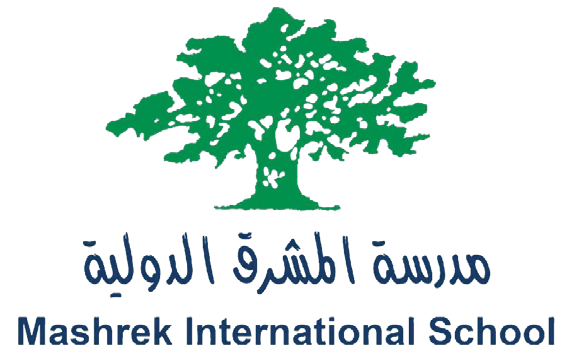 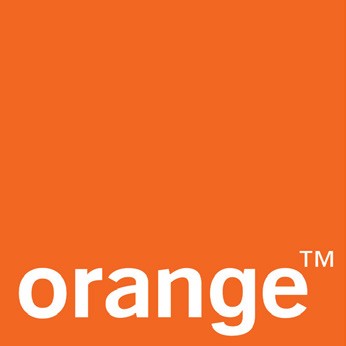 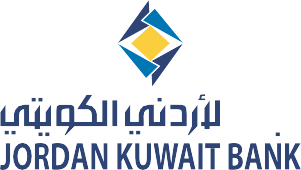 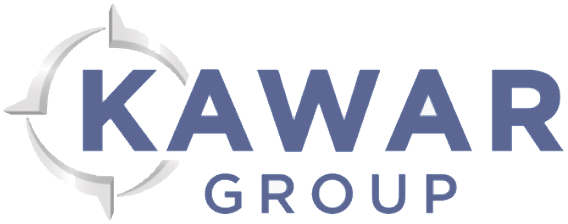 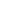 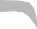 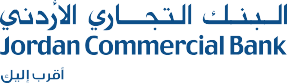 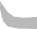 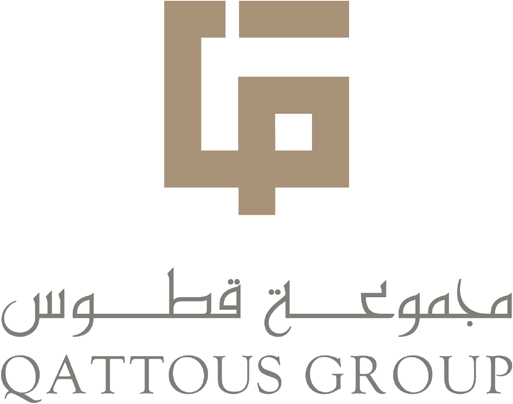 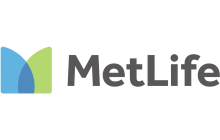 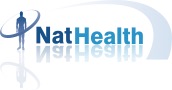 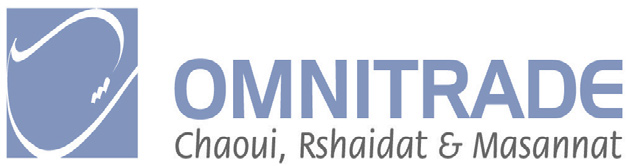 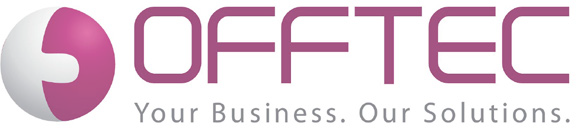 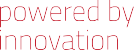 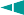 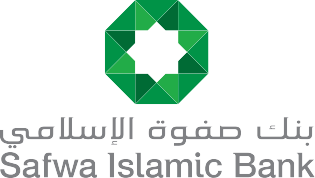 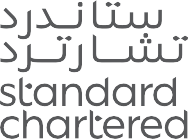 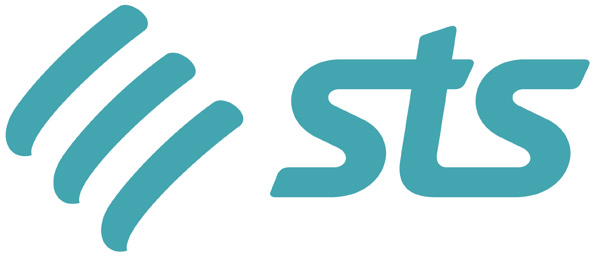 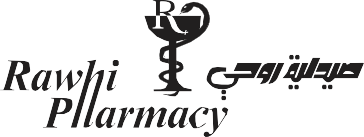 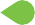 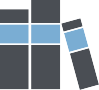 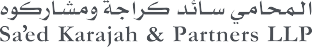 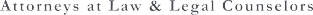 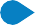 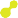 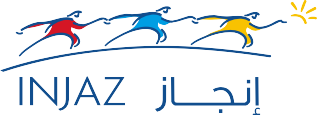 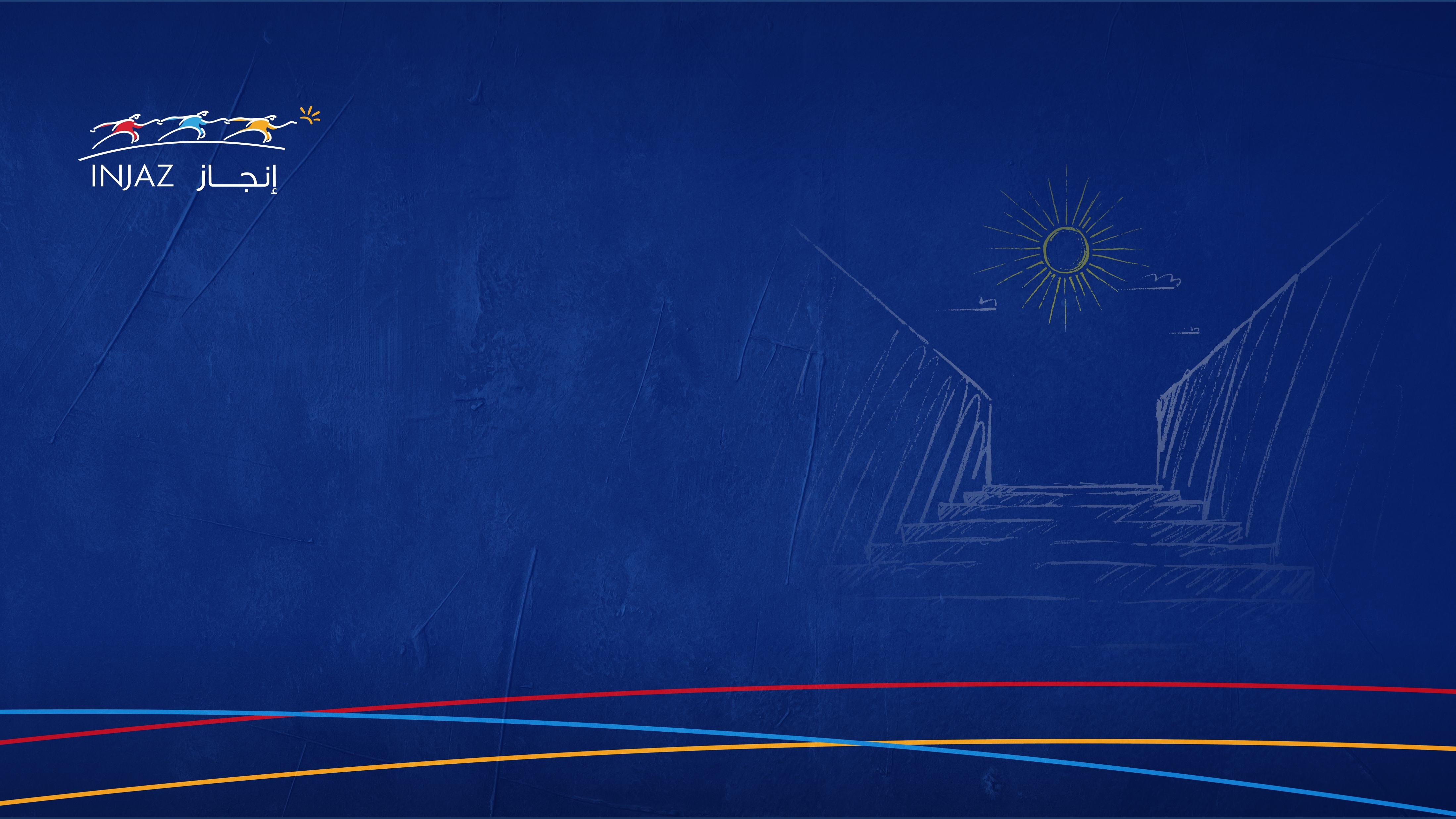 Thank You